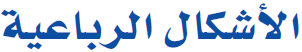 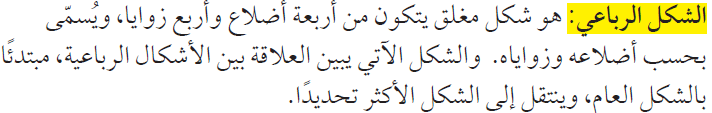 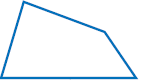 شكل رباعي
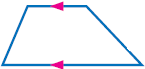 شبه منحرف
ضلعان متوازيان فقط
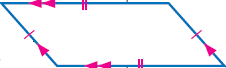 متوازي أضلاع
كل ضلعين متواجهين متطابقين
متوازي أضلاع
متوازي أضلاع
كل ضلعين متواجهين متوازيين
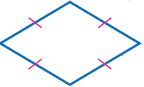 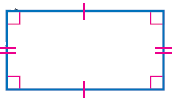 معين
متوازي أضلاع
مستطيل
أضلاعه الأربعة متطابقة
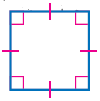 زواياه الأربع قوائم
مربع
زواياه الأربع قوائم
أضلاعه الأربعة متطابقة
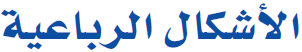 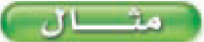 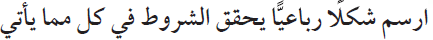 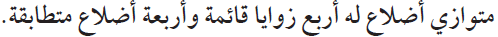 •
•
•
مربع
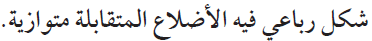 ǁ
متوازي أضلاع
ǁ
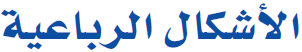 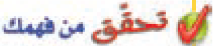 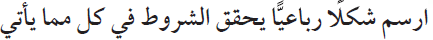 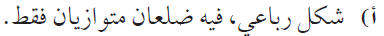 •
•
•
•
شبه منحرف
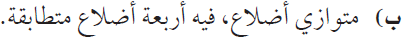 معين
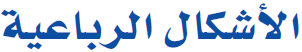 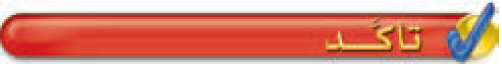 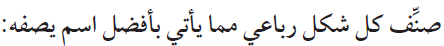 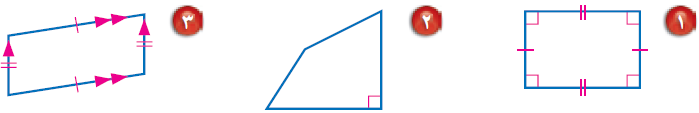 مستطيل
متوازي أضلاع
شكل رباعي
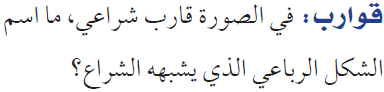 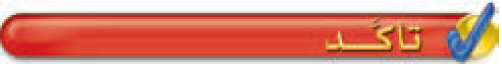 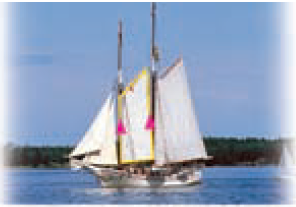 شبه منحرف
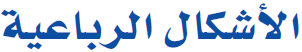 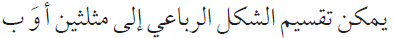 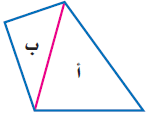 5180
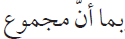 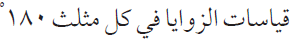 5180
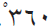 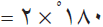 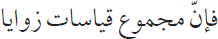 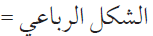 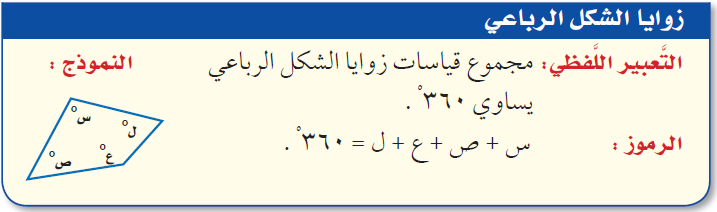 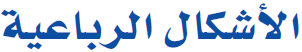 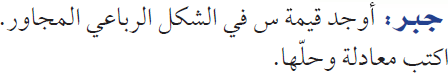 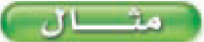 85 + 73 + 59 + س  =  360
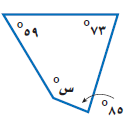 217 +  س  =  360
5360
ــ 217
ــ 217
ــ
5217
س  =  143
5143
5143
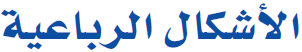 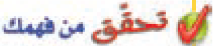 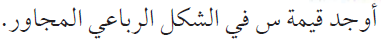 48 + 157 + 55 + س  =  360
5360
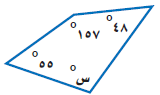 ــ
260 +  س  =  360
5260
ــ 260
ــ 260
5100
5100
س  =  100
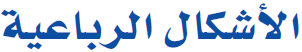 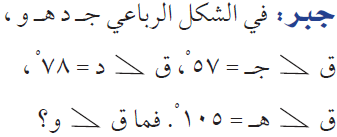 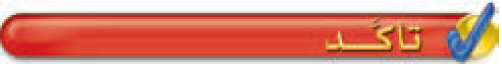 57 + 78 + 105 +  و  =  360
240 +  و  =  360
ــ 240
ــ 240
و  =  120
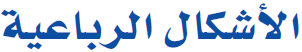 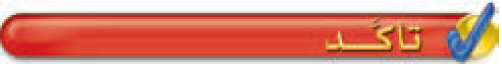 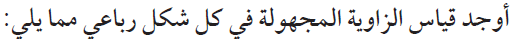 5360
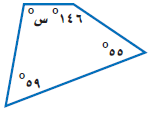 ــ
5260
5100
5100
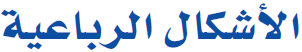 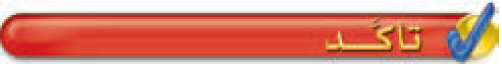 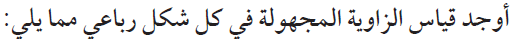 5360
ــ
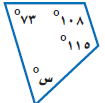 5296
564
564
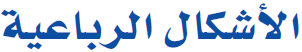 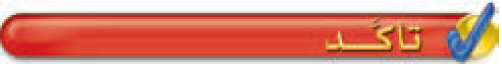 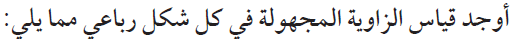 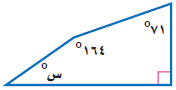 5360
ــ
5325
535
535